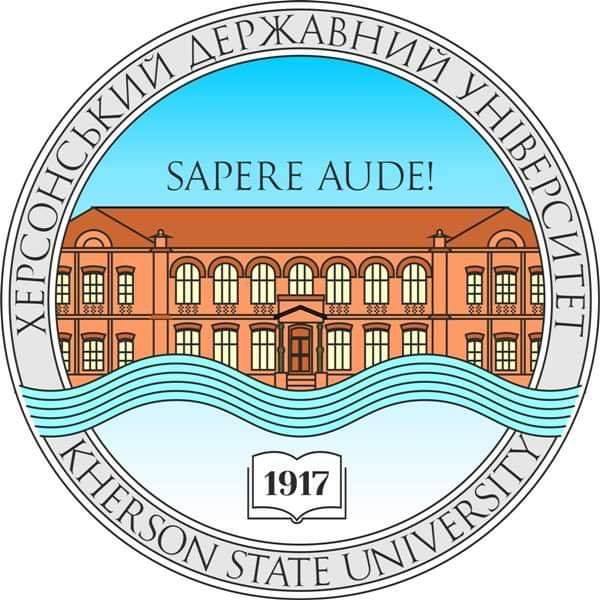 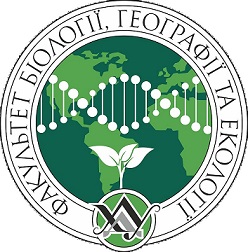 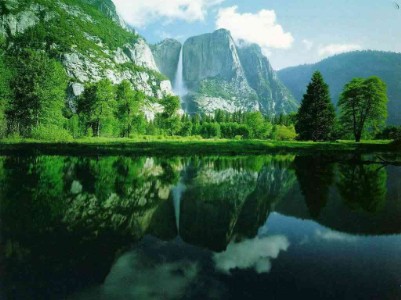 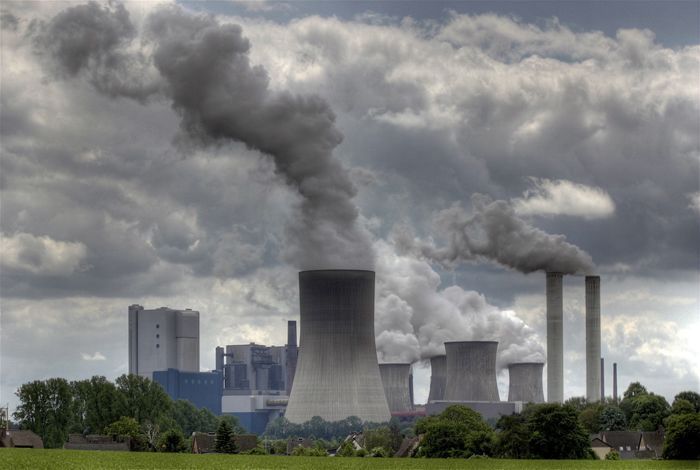 Дисципліна «МЕТОДИ ЛАНДШАФТНО-ЕКОЛОГІЧНИХ ДОСЛІДЖЕНЬ»для студентів спеціальності 101 Екологія Дисципліна «Методи ландшафтно-екологічних досліджень» розкриває специфіку загальнонаукових та спеціалізованих методів ландшафтно-екологічних досліджень.
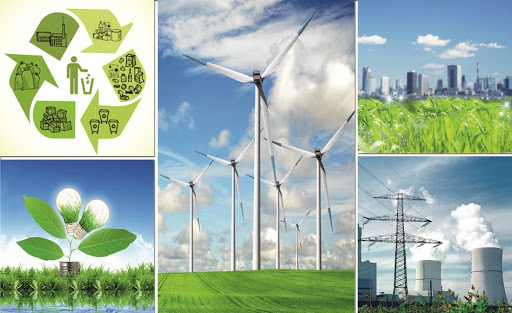 Мета курсу – сформувати систему знань про особливостіландшафтно-екологічних досліджень через систему загальнонаукових  та спеціалізованих методів.  Завдання курсуТеоретичні: сформувати знання загальнонаукових (системного, історичного, спостережень, описового, статистичного, порівняльного) та спеціалізованих (наземних, дистанційних, комбінованих) методів ландшафтно-екологічних досліджень.Практичні: сформувати вміння  добору оптимальних загальнонаукових та спеціалізованих методів  у ході ландшафтно-екологічних досліджень, володіння методами та методикою ландшафтно-екологічних досліджень.
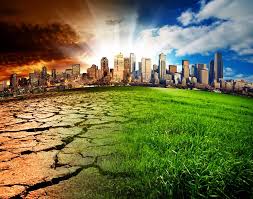 ЗМІСТ НАВЧАЛЬНОЇ ПРОГРАМИ

Поняття «ландшафтно-екологічні дослідження», його сутність. Сучасні ландшафтно-екологічні дослідження. 
Типізація сучасних методів дослідження ландшафтів. Загальнонаукові методи: системний, історичний, спостережень, описовий, статистичний, порівняльний. 
        Спеціалізовані методи. Наземні методи: картографічний метод опису, математичні
        методи, геофізичні методи, геохімічні методи. Дистанційні методи: 
        аерометоди, космічні методи. Комбіновані методи: математико-картографічного 
        моделювання; еколого-геохімічного картографування.
Географічні описи. Комплексні та проблемні географічні описи.  Ландшафтний опис як типовий комплексний опис. Комплексний опис елементарного природно-територіального комплексу (ПТК) (ландшафтної фації) і фізико-географічний опис території різного розміру (ландшафту). Опис фації як опис фізико-географічної точки. 
Картографічний метод дослідження. 
        Картографічний метод у дослідженні 
        закономірностей, взаємозв’язків та 
        динаміки розвитку явищ.
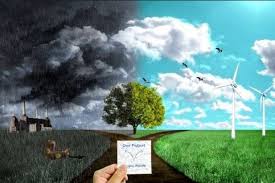 Математичні та космічні методи. Математичні моделі як особливі описи географічних явищ і процесів. Суть математичного моделювання як абстрагованого і спрощеного відображення дійсності логіко-математичними формулами, що передають у концентрованому вигляді дані про структуру, взаємозв’язки і динаміку досліджуваних географічних явищ. 








Космічні методи як методи вивчення структури і розвитку географічного середовища за 
матеріалами космічного знімання, отриманими за допомогою реєстрації 
відображеного сонячного і штучного світла і власного випромінювання Землі з 
космічних літальних апаратів. Теорія оптичних 
властивостей природного середовища як основа 
ландшафтних досліджень за допомогою космічних 
методів. Дешифрування знімків . 
Космічні знімки земної поверхні як моделі місцевості, 
що відображають  реальну  географічну ситуацію.  
Властивості космічних знімків.
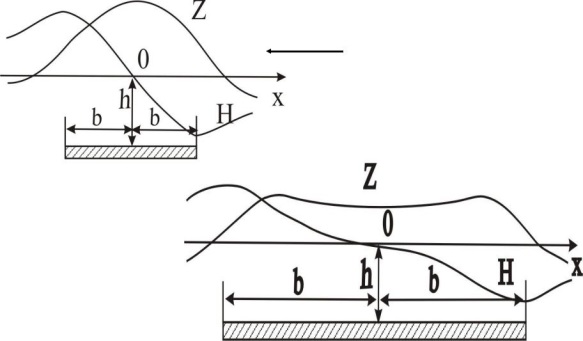 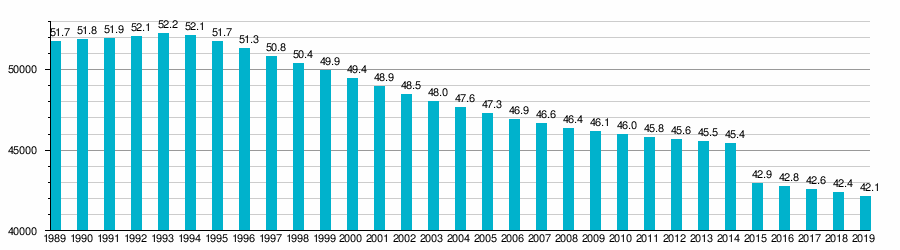 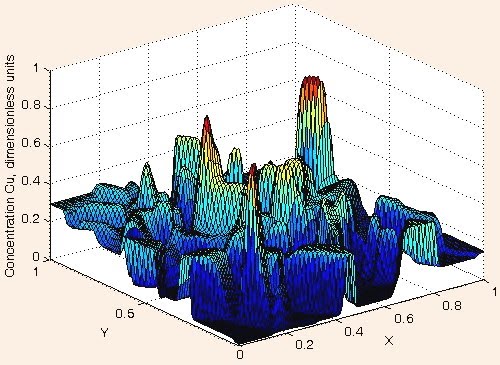 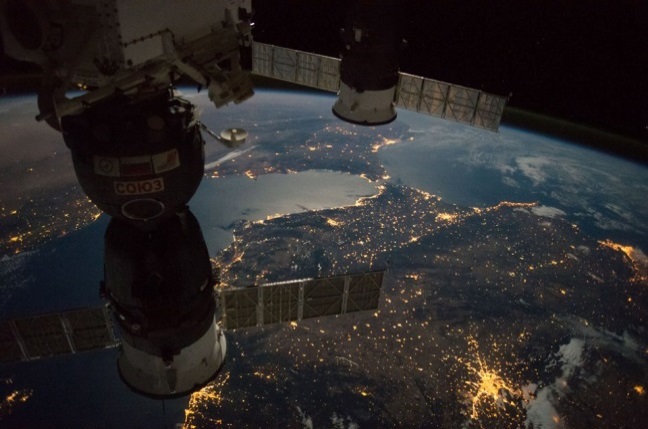 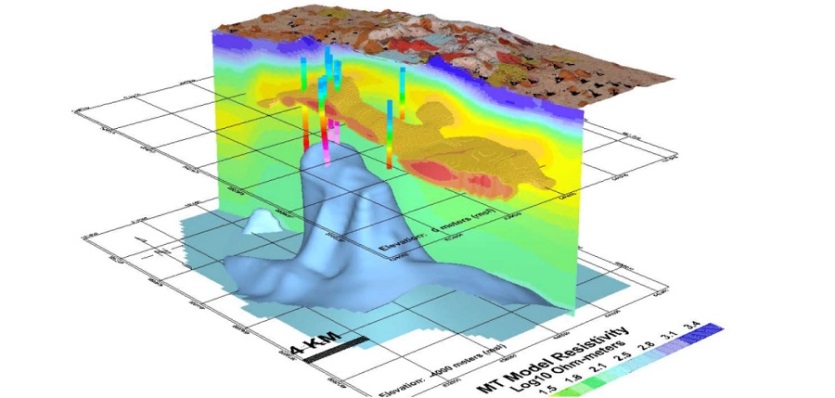 Геофізичні методи в ландшафтній екології 
        як сукупність прийомів по вивченню фізичних 
        властивостей геосистем: процесів обміну 
        речовиною, енергією та інформацією геосистем 
        з довкіллям і всередині себе (метаболізм). 
        Основні підходи, що використовуються для 
        опису  фізичної сторони взаємодії компонентів геосистем, потоків речовини та 
         енергії із  зовнішнього середовища в геосистему, сезонних і річних станів 
         геосистем.

Геохімічні методи як сучасні методи дослідження Землі, які дають змогу вивчати розподіл, процеси міграції і концентрації хімічних елементів і їхніх сполук у різних геосферах. 
       Метод кларків.
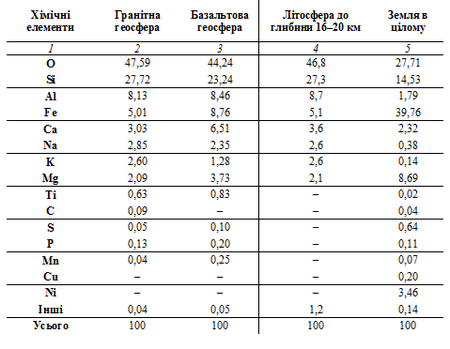 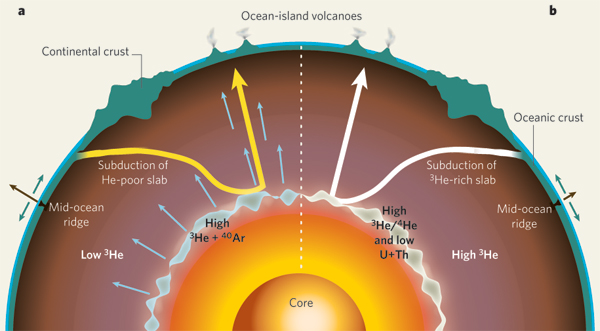 Вивчення геохімічної структури ландшафту (R, L-аналіз). 
Метод біогеохімічних циклів. 












Етапи ландшафтно-екологічних досліджень. Підготовчий етап. Польовий етап. Камеральний етап.







Методи обробки й аналізу ландшафтно-екологічних матеріалів відповідно до цільового завдання та завдань досліджень. З’ясування радіальної та латеральної структури ландшафтів території досліджень. Якісно-кількісна оцінка антропогенно-техногенного стану, процесів, явищ і джерел впливу на територіях відповідних ландшафтів. Прогнозна оцінка динаміки техногенних процесів та антропогенних змін території ландшафтів.
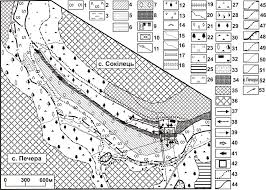 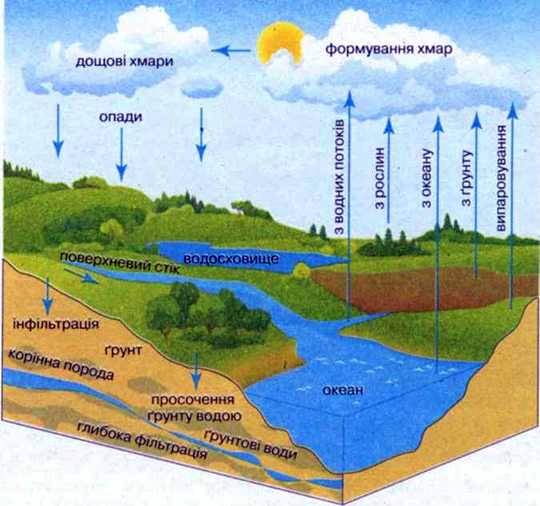 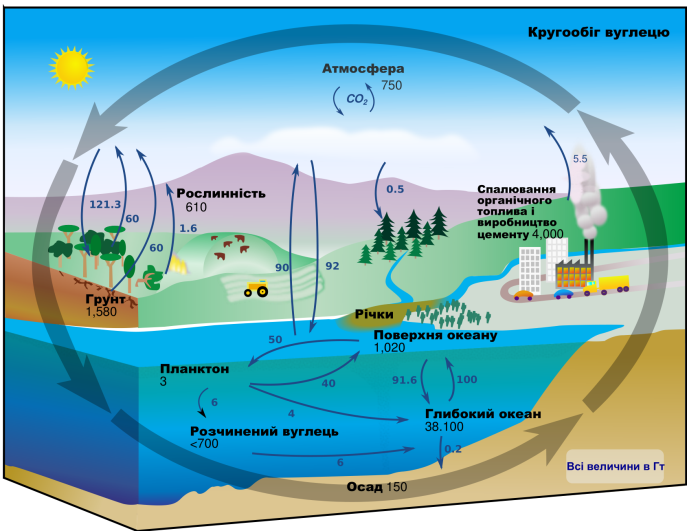 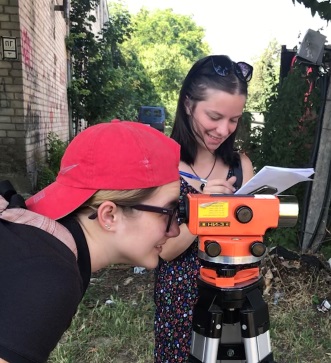 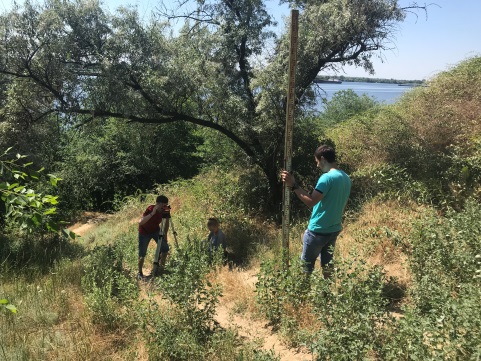 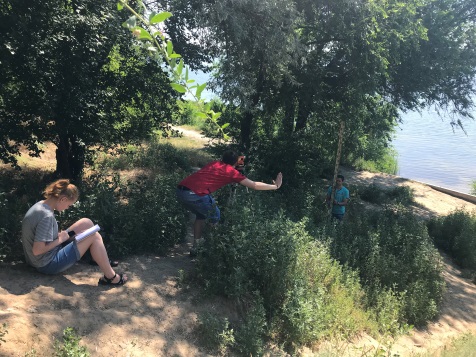 Компетентності, які формуються під час вивчення
дисципліни «Методи ландшафтно-екологічних досліджень»

Загальні компетентності:
К01 – Знання та розуміння предметної області та професійної діяльності.
К02 - Навички використання інформаційних та комунікаційних технологій.
К06 – Здатність спілкуватися з представниками інших професійних груп різного рівня  (з експертами з інших галузей знань/видів економічної діяльності).
К09 - Здатність працювати в команді.
К11 – здатність оцінювати та забезпечувати якість  виконуваних робіт.


















Спеціальні (фахові, предметні) компетентності:
К15 – Здатність до критичного осмислення основних теорій, методів та принципів природничих наук.
К18 – Здатність до оцінки впливу процесів техногенезу на стан навколишнього середовища та виявлення екологічних ризиків, пов’язаних з виробничою діяльністю.
К23 – Здатність до використання сучасних інформаційних ресурсів для екологічних досліджень.
К25 – Здатність до опанування міжнародного та вітчизняного досвіду вирішення регіональних та транскордонних екологічних проблем
К29 – Знання базових уявлень про екологію як міждисциплінарну комплексну науку, що визначає шляхи ефективного співіснування  техносфери та біосфери.
К32 – Розуміння принципів технологічних процесів виробництв, які  мають негативний вплив на довкілля, та здатність запропонувати заходи щодо зменшення цього впливу.
К43 – Знати основи ландшафтознавства та вміти оцінювати стан ландшафтів.
К49 – Здатність ідентифікувати карту як просторову образно-знакову модель дійсності і джерело інформації.
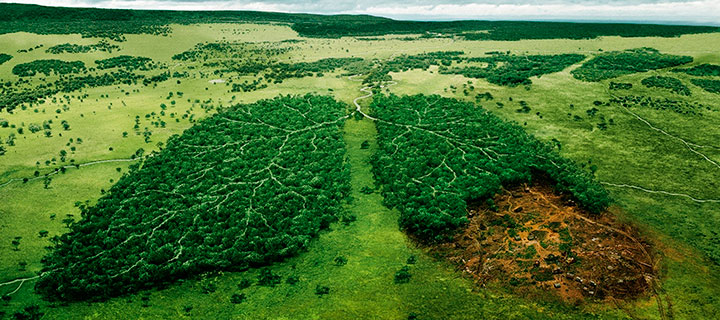 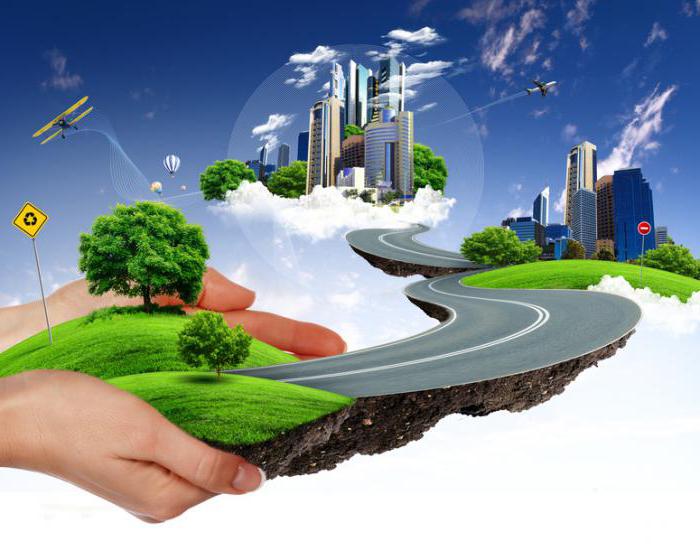 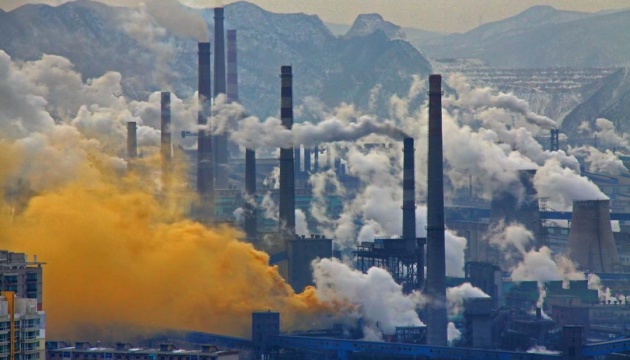